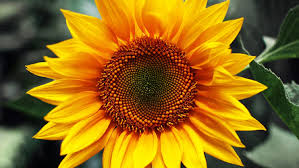 স্বাগতম
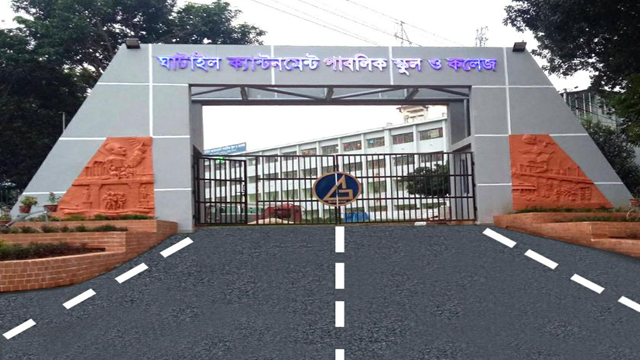 4/10/2021 8:03:59 PM
MITALI SARKAR.Shibgonj pilot Girls High school.Bogura.
2
পরিচিতি
cxh~l KvwšÍ kxj
mnKvwi Aa¨vcK
NvUvBj K¨v›Ub‡g›U cvewjK ¯‹zj I K‡jR
mgvRKg© wefvM
‡gvevBj bs- 01713-581083
শিখনফল
এই পাঠ শেষে শিক্ষার্থীরা--
১)মনোবিজ্ঞানের  সংজ্ঞা  বলতে  পারবে,
২)মনোবিজ্ঞানের  বিষয়বস্তু   ব্যাখ্যা  করতে  পারবে,
৩)মনোবিজ্ঞানের সাথে সমাজকর্মের সম্পর্ক  বর্ননা  করতে  পারবে।
প্রত্যক্ষণ
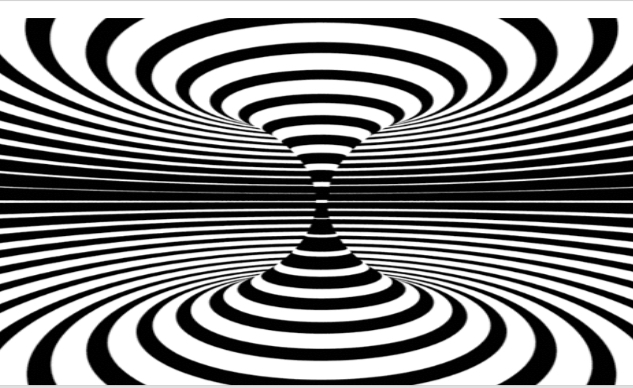 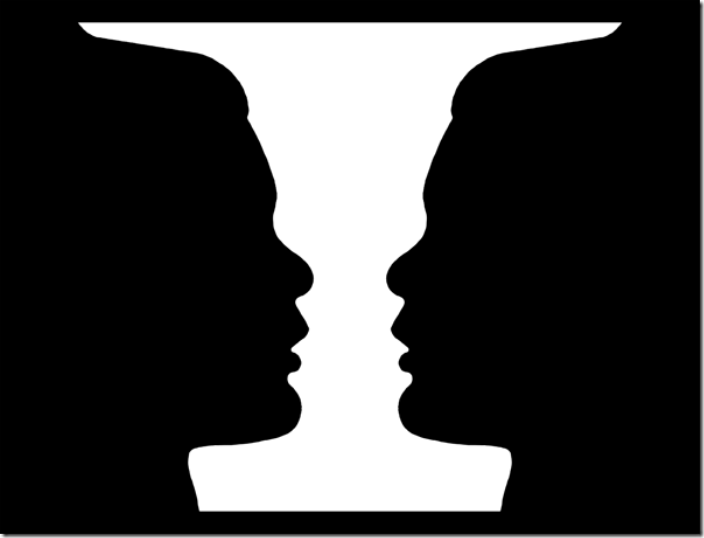 প্রত্যক্ষণ
মনোভাব
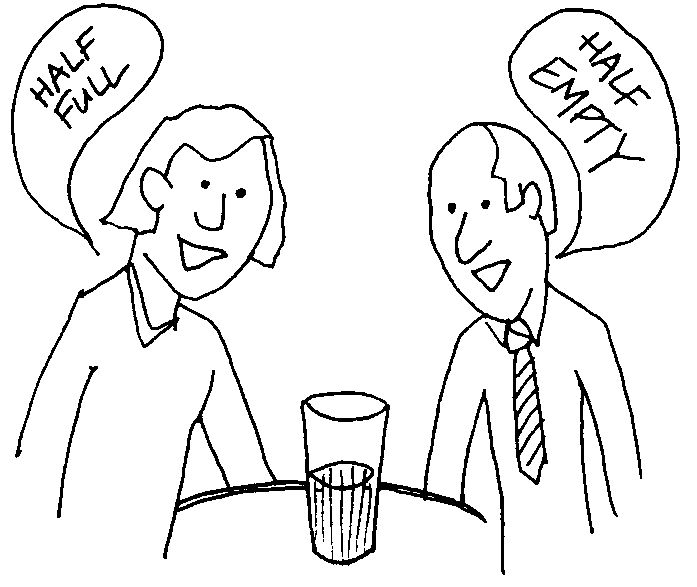 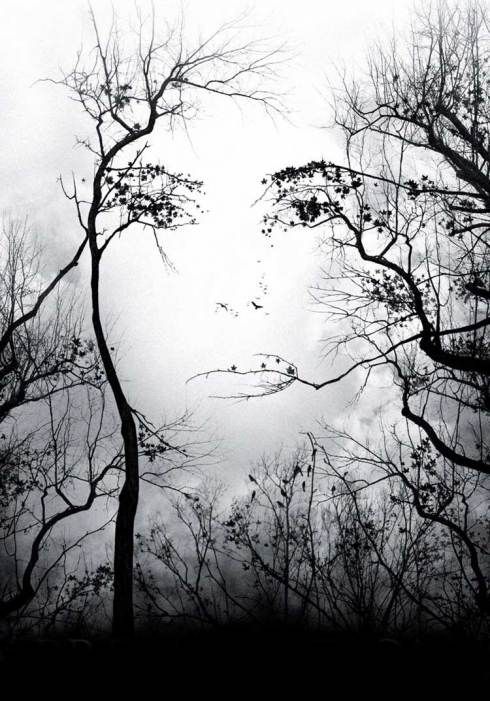 ভ্রান্ত প্রত্যক্ষণ
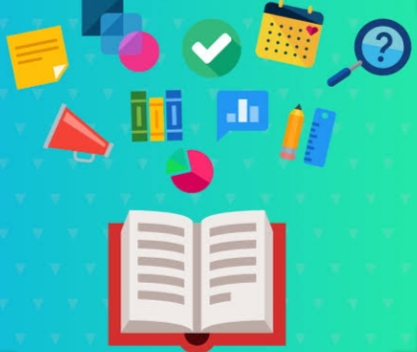 শিক্ষণ
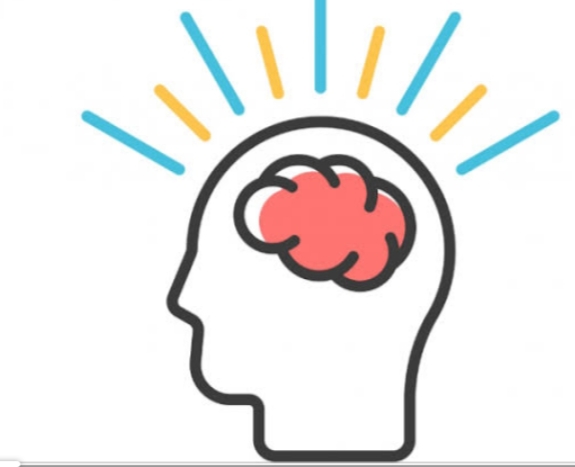 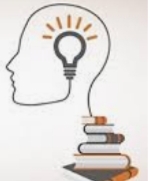 ব্যক্তিত্ব
বুদ্ধি
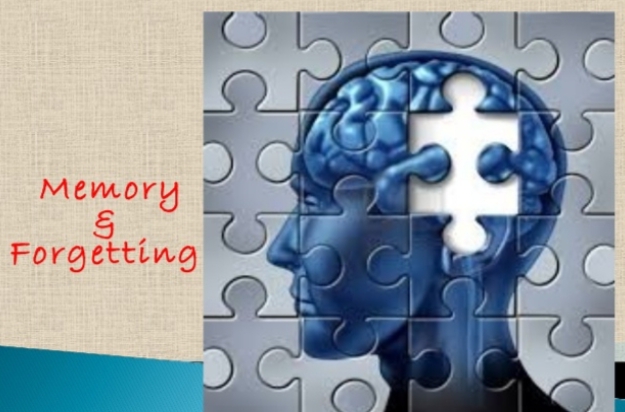 স্মৃতি, বিস্মৃতি
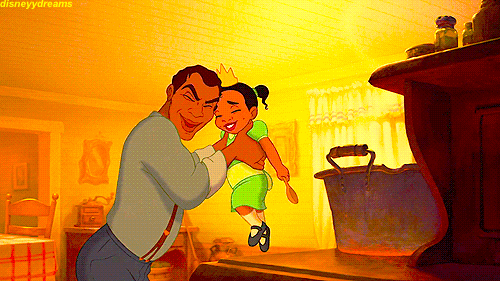 আবেগ
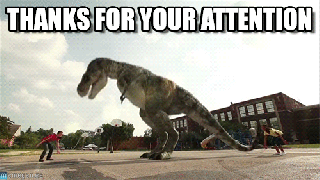 মনোযোগ
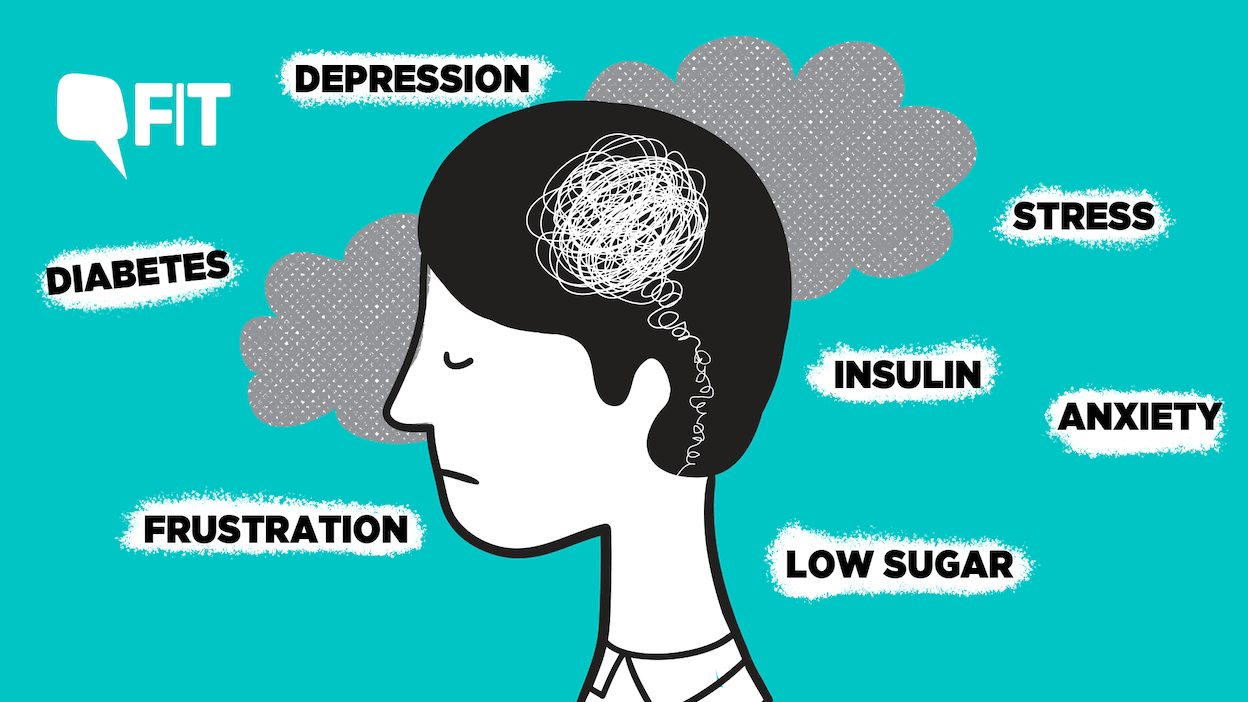 মানসিক  চাপ
Mental Stress
Mental Stress
Mental Stress
খ্রিস্টীয় দশম শতাব্দীর সাহিত্য ও দর্শনে মনোবিজ্ঞান শব্দটি পাওয়া যায়। দুটি গ্রিক শব্দ Psyche ও Logos থেকে Psychology শব্দটির  উৎপত্তি।
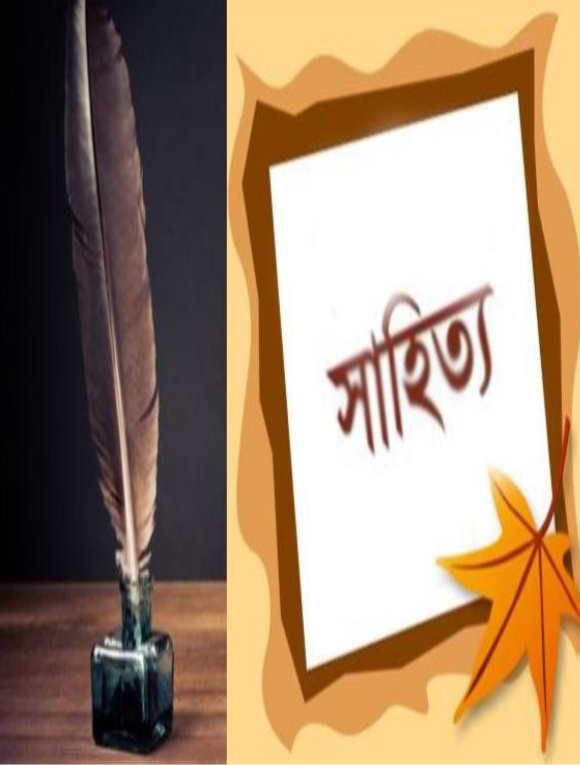 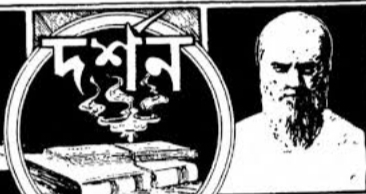 Psyche শব্দের অর্থ কী?
আত্মা বা মন
Logos শব্দের অর্থ কী?
বিজ্ঞান বা প্রজ্ঞা
শব্দগত অর্থে মনোবিজ্ঞান হচ্ছে মন বা আত্মার বিজ্ঞান।
১৮৭৯ সালে উইলহেম উন্ড মনোবিজ্ঞানের গবেষণা পরিচালনার লক্ষ্যে জার্মানির লিপজিগ বিশ্ববিদ্যালয়ে প্রথম পূর্ণাঙ্গ গবেষণাগার স্থাপন করেন। এজন্য উন্ডকে পরীক্ষণ মনোবিজ্ঞানের জনক বলা হয়। # উন্ডের মতে, “মনোবিজ্ঞান হলো চেতনার বিজ্ঞান।”
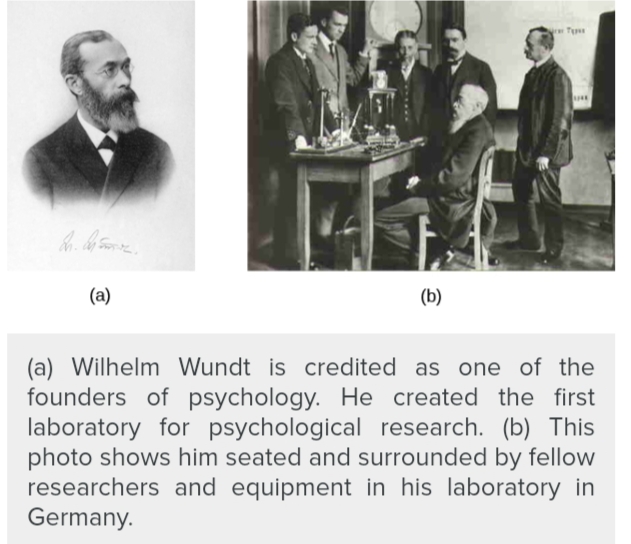 আমেরিকার মনোবিজ্ঞানী ওয়াটসন ১৯১৩ সালে মনোবিজ্ঞানের সম্পূর্ণ নতুন সংজ্ঞা প্রদান করেন।#তাঁর মতে, “মনোবিজ্ঞান হলো আচরণের বিজ্ঞান।”
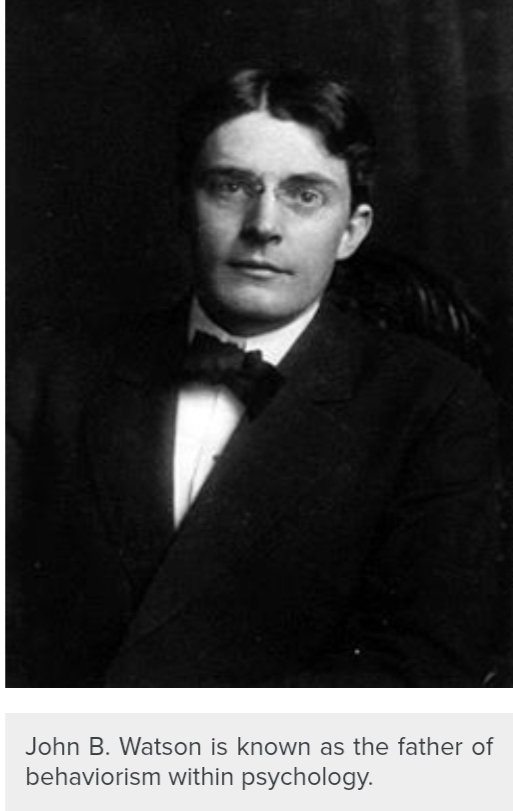 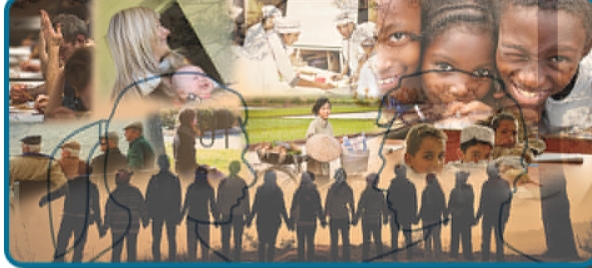 #রডিজার ও সঙ্গীদের মতে, “মনোবিজ্ঞানকে আচরণ ও মানব জীবনের সংঘটিত অনুধ্যান হিসেবে সংজ্ঞায়িত করা যায়।”#ক্রাইডার ও সঙ্গীদের মতে, “মনোবিজ্ঞান হলো আচরণ ও মানসিক প্রক্রিয়াসমূহের বিজ্ঞানসম্মত পর্যালোচনা।”
মনোবিজ্ঞানের আধুনিক সংজ্ঞাঃ  “মনোবিজ্ঞান হলো প্রাণীর প্রধানত মানুষের আচরণ ও মানসিক প্রক্রিয়ার বিজ্ঞানসম্মত পর্যালোচনা।”
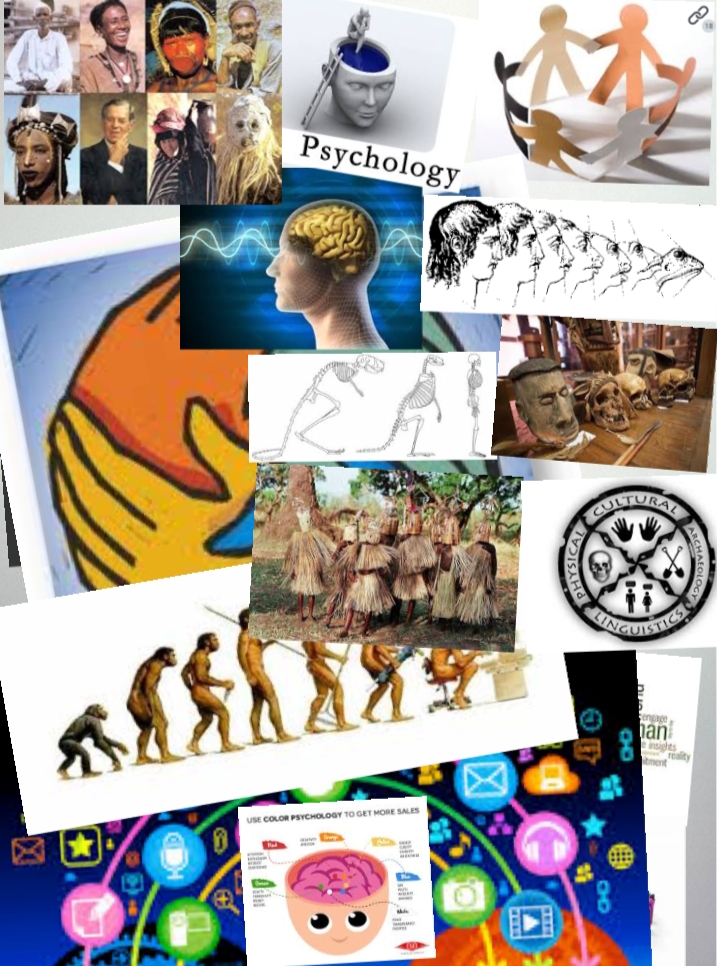 মনোবিজ্ঞান হলো প্রাণীর প্রধাণত মানুষের আচরণ ও মানসিক প্রক্রিয়ার বিজ্ঞান ।
সমাজকর্মের সংজ্ঞা
সামাজিক সমস্যা সমাধানের বৈজ্ঞানিক প্রক্রিয়াই হলো সমাজকর্ম। 
সমাজকর্ম এমন একটি সাহায্যকারী পেশা যা মানুষকে এমনভাবে সাহায্য করে যাতে তারা নিজেরাই নিজেদের সাহায্য করতে পারে। (Social work is a helping profession. It helps people so that they can help themselves.)
W. A . Friedlander সমাজকর্মের বহুল প্রচলিত সঙ্গা দিয়েছেন- “সমাজকর্ম বৈজ্ঞানিক জ্ঞান ও মানবিক সম্পর্ক বিষয়ক দক্ষতাসম্পন্ন এমন এক পেশাদার সেবাকর্ম, যা ব্যক্তিকে একক বা দলীয়ভাবে, ব্যক্তিগত ও সামাজিক সন্তুষ্টি এবং স্বাধীনতা লাভে সহায়তা করে।”
wR _¨vKvwi e‡jb-
mgvRKg© Ggb GK Kjv, weÁvb Ges †ckv hv mgvRK‡g©i c×wZ Abykxj‡bi gva¨‡g RbMY‡K Ggb fv‡e mnvqZv K‡i hv‡Z Zviv Zv‡`i e¨w³MZ `jxq I mgwó mgm¨v mgvavb K‡i m‡šÍvlRbK Rxeb gv‡b jv‡f mÿg nq|
সমাজকর্ম ও মনোবিজ্ঞানের সম্পর্ক
১)সমস্যা বিশ্লেষন
২)ব্যক্তি ওপরিবেশসংক্রান্ত জ্ঞান
৩)বিষয়বস্তুগত
৪)সমস্যার সমাধান প্রক্রিয়া
৫)জনমত গঠন ও অংশগ্রহন
৬)সমাজকর্মের জ্ঞানের উৎস মনোবিজ্ঞান
৭)আবেগ ও আচরনের নিয়ন্ত্রণ
৮)মনোবিজ্ঞানে বিভিন্ন শাখা সমাজকর্মকে সমৃদ্ধ করে
৯)মনোবিজ্ঞানকে সমৃদ্ধ করে সমাজকর্ম
সমাজকর্ম ও মনোবিজ্ঞানের মধ্যে পার্থক্য
১]  প্রকৃতিগত
২]  বিষয়বস্তু সংক্রান্ত
৩]  পরিধিগত
৪]  নির্ভরশীলতা
৫]  মূল্যবোধগত
৬]  তত্ত্বগত
৭]  বিবেচ্য বিষয়
৮]  জ্ঞানের তারতম্য
৯]  গবেষণামূলক কাজ
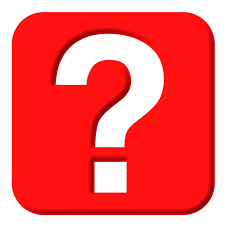 মূল্যায়ন
১/ উইলহেম উন্ড কত সালে মনোবিজ্ঞানের পূর্ণাঙ্গ গবেষণাগার স্থাপন করেন?
২/ কাকে মনোবিজ্ঞানের জনক বলা হয় কেন? 
৩/ উদ্দীপকের প্রতি প্রতিক্রিয়াকে কী বলে? 
৪/ আধুনিক মনোবিজ্ঞান কিসের বিজ্ঞান ? 
৫/যেসব কার্যকলাপ বাইরে থেকে পর্যবেক্ষণ  করা যায় না তাকে কী বলে?  
৬/ “মনোবিজ্ঞান হলো আচরণের বিজ্ঞান”-সংজ্ঞাটি কার? 
৭/ মনোবিজ্ঞানের বৈজ্ঞানিক যাত্রা শুরু করেন কে?
৮/ মনোবিজ্ঞানের ইংরেজি  কী? 
৯/ মনোবিজ্ঞানের পূর্ণাঙ্গ গবেষণাগার কত সালে স্থাপিত হয়? 
১০/আচরণবাদী মনোবিজ্ঞানী কে?
১১/ “প্রাণী মাঠে খাবার খুঁজবে” এটা কোন ধরনের আচরণ?
১২/Psychology শব্দটি কোন দুটি শব্দ থেকে এসেছে? 
১৩/Psyche অর্থ কী ? 
১৪/Logos অর্থ কী ?
১/১৮৭৯ সালে 
২/উইলহেম উন্ড
৩/আচরণ
৪/ আচরণ ও মানসিক প্রক্রিয়ার বিজ্ঞান
৫/  মানসিক প্রক্রিয়া
৬/ জন বি ওয়াটসন
৭/ উইলহেম উন্ড
৮/Psychology
৯/১৮৭৯ সালে
১০/   জন বি ওয়াটসন
১১/ বাহ্যিক আচরণ
১২/ গ্রিক শব্দ Psyche ও Logos থেকে
১৩/    আত্মা বা মন
১৪/ বিজ্ঞান বা প্রজ্ঞা
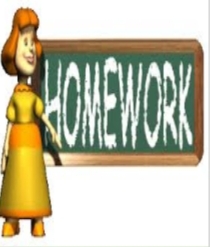 বাড়ির কাজ
১/ আচরণ কী?
২/ মানসিক প্রক্রিয়া কী? 
৩/ মনোবিজ্ঞানের আধুনিক সংজ্ঞা দাও।
৪/সমাজকর্মের সাথে মনোবিজ্ঞানের 
পার্থক্য গুলি কীকী ?
৫/সমাজকর্মের সাথে মনোবিজ্ঞানের মিল গুলি কীকী ?
ab¨ev`
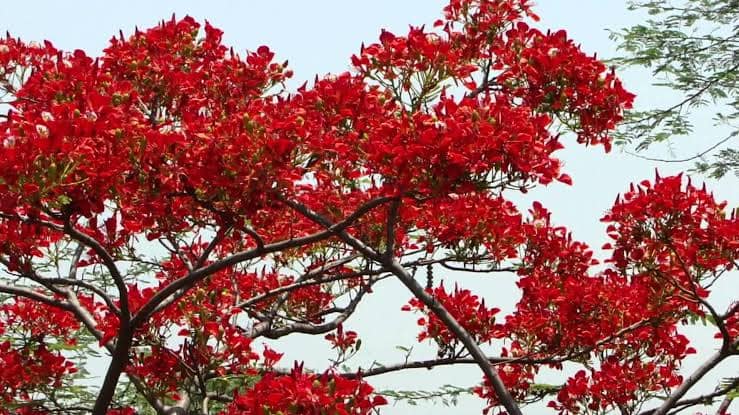